PHÒNG GIÁO DỤC & ĐT QUẬN HỒNG BÀNG
TRƯỜNG TIỂU HỌC ĐẠI BẢN II
NHIỆT LIỆT CHÀO MỪNG QUÝ THẦY CÔ
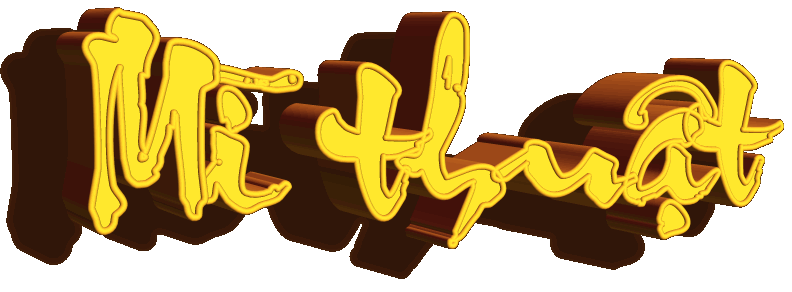 VỀ DỰ TIẾT HỌC CHỦ ĐỀ 2 SỰ THÚ VỊ CỦA NÉT
Giáo viên: Lâm Ngọc Long
KIỂM TRA ĐỒ DÙNG
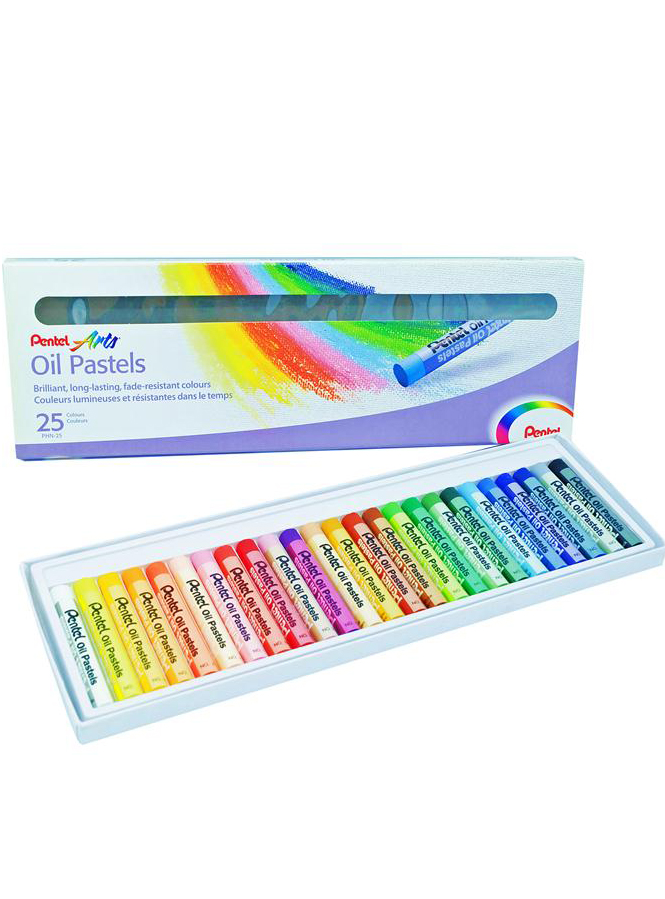 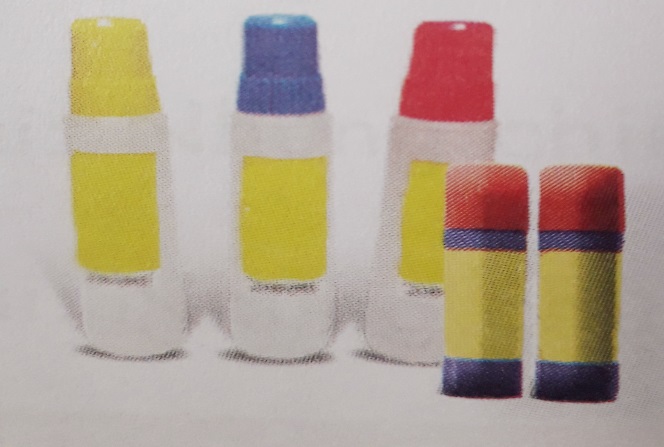 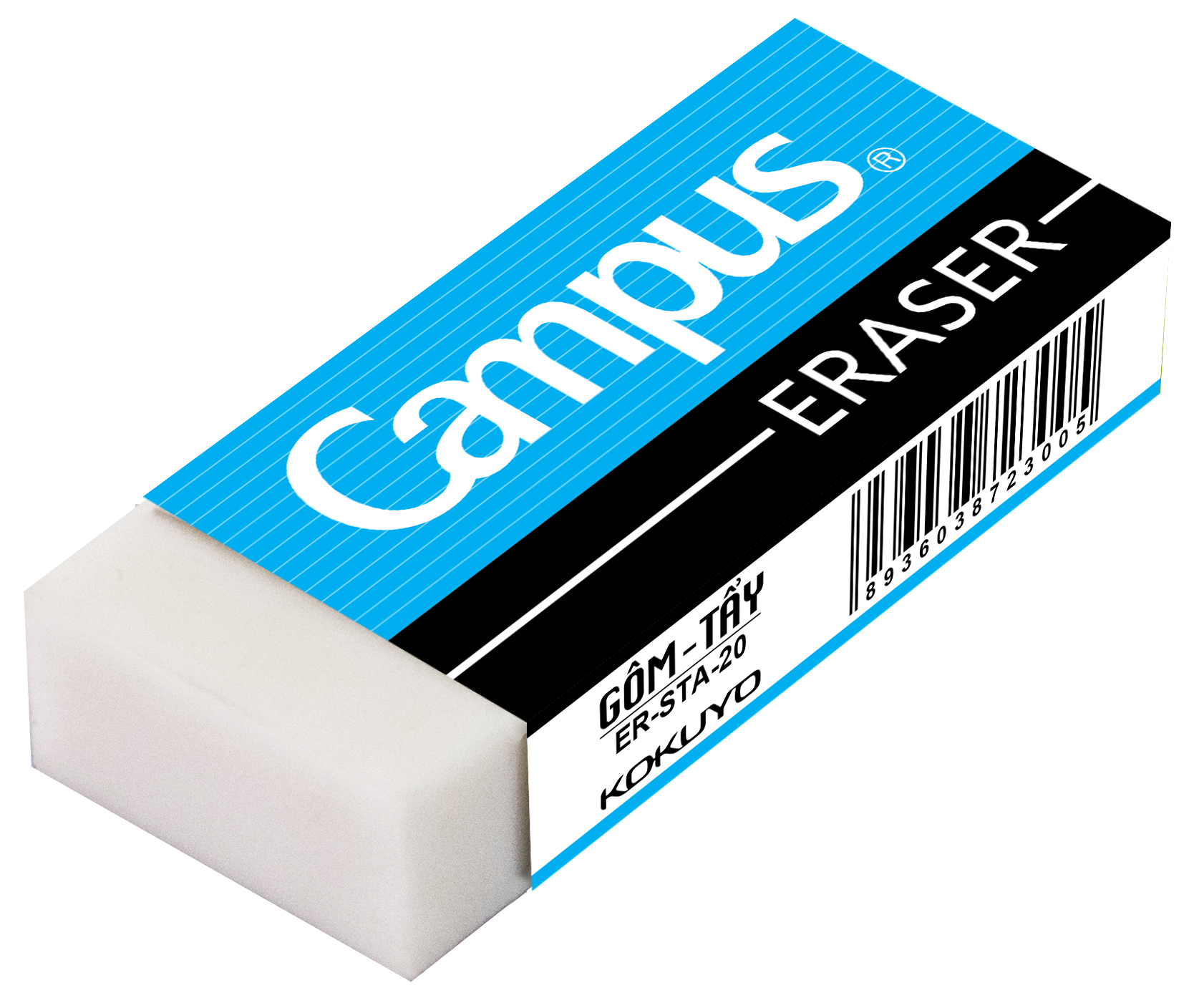 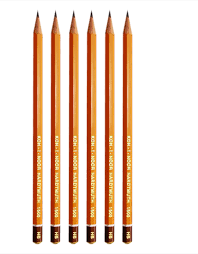 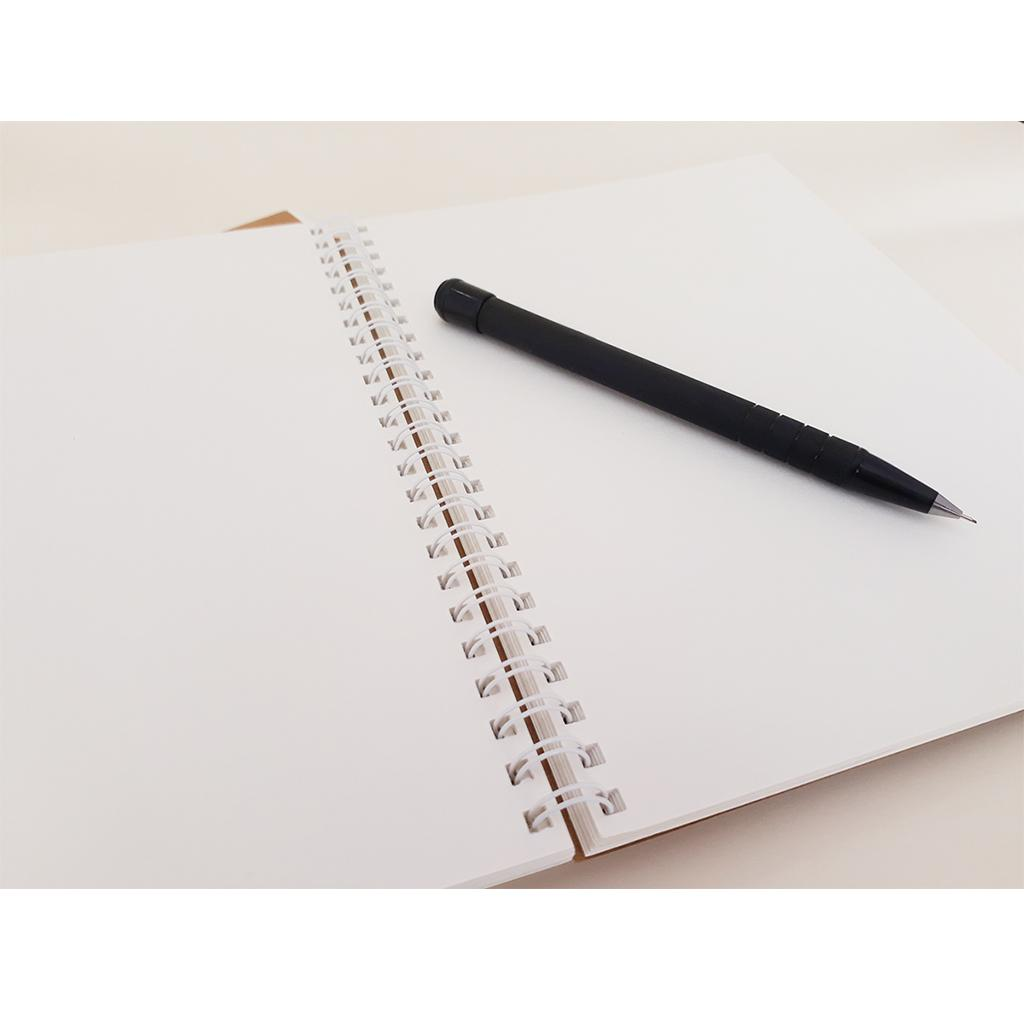 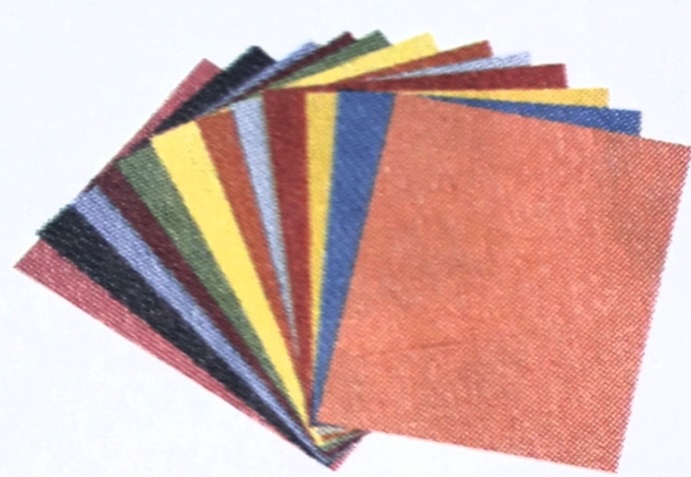 KHỞI ĐỘNG
TRÒ CHƠI: “ Nét Thanh - Nét đậm”
Thứ Tư ngày 11 tháng 9 năm 2024
Mĩ thuật
Chủ đề 2: SỰ THÚ VỊ CỦA NÉT 
(2 Tiết)
HOẠT ĐỘNG 1: Quan sát.
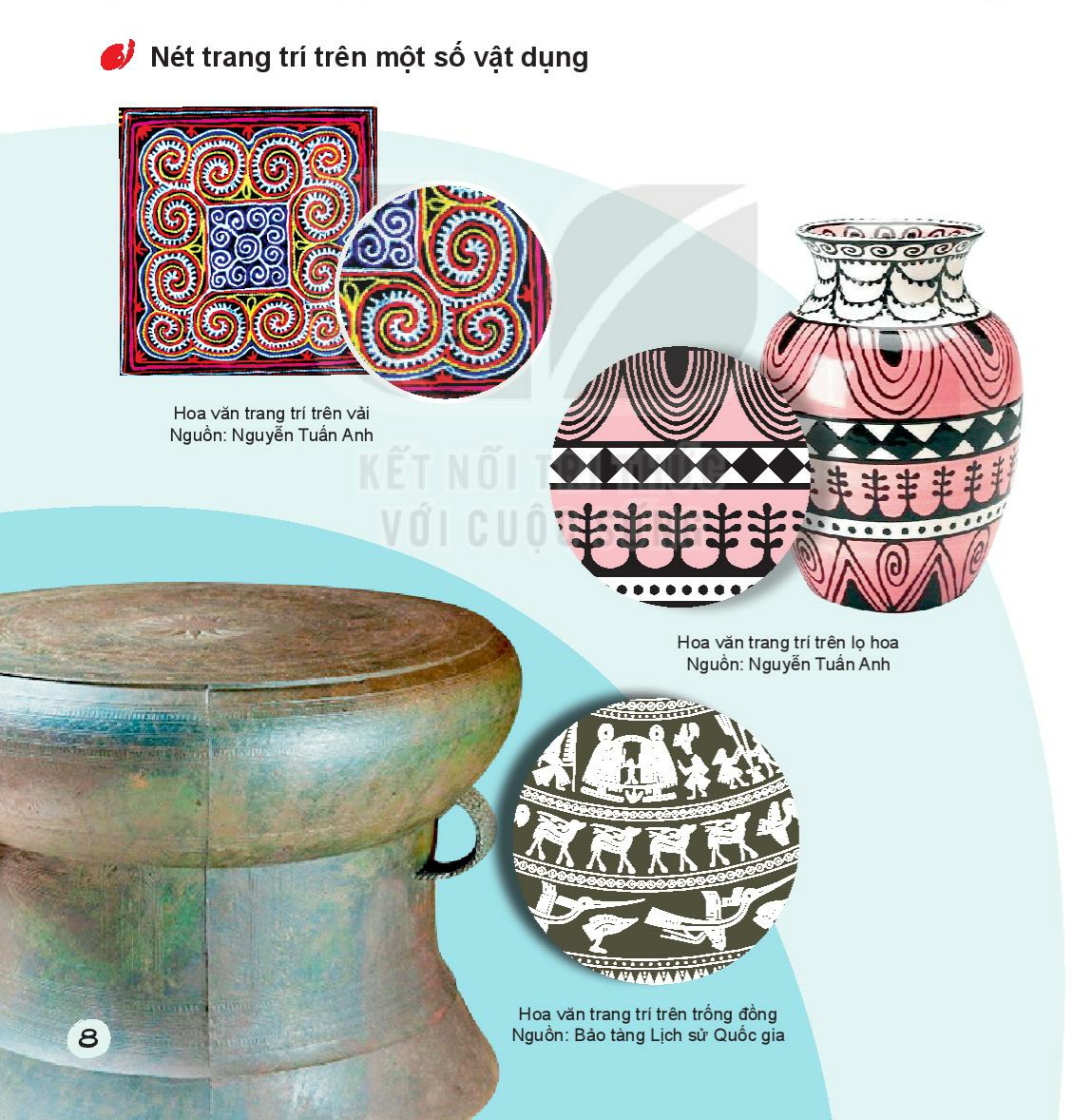 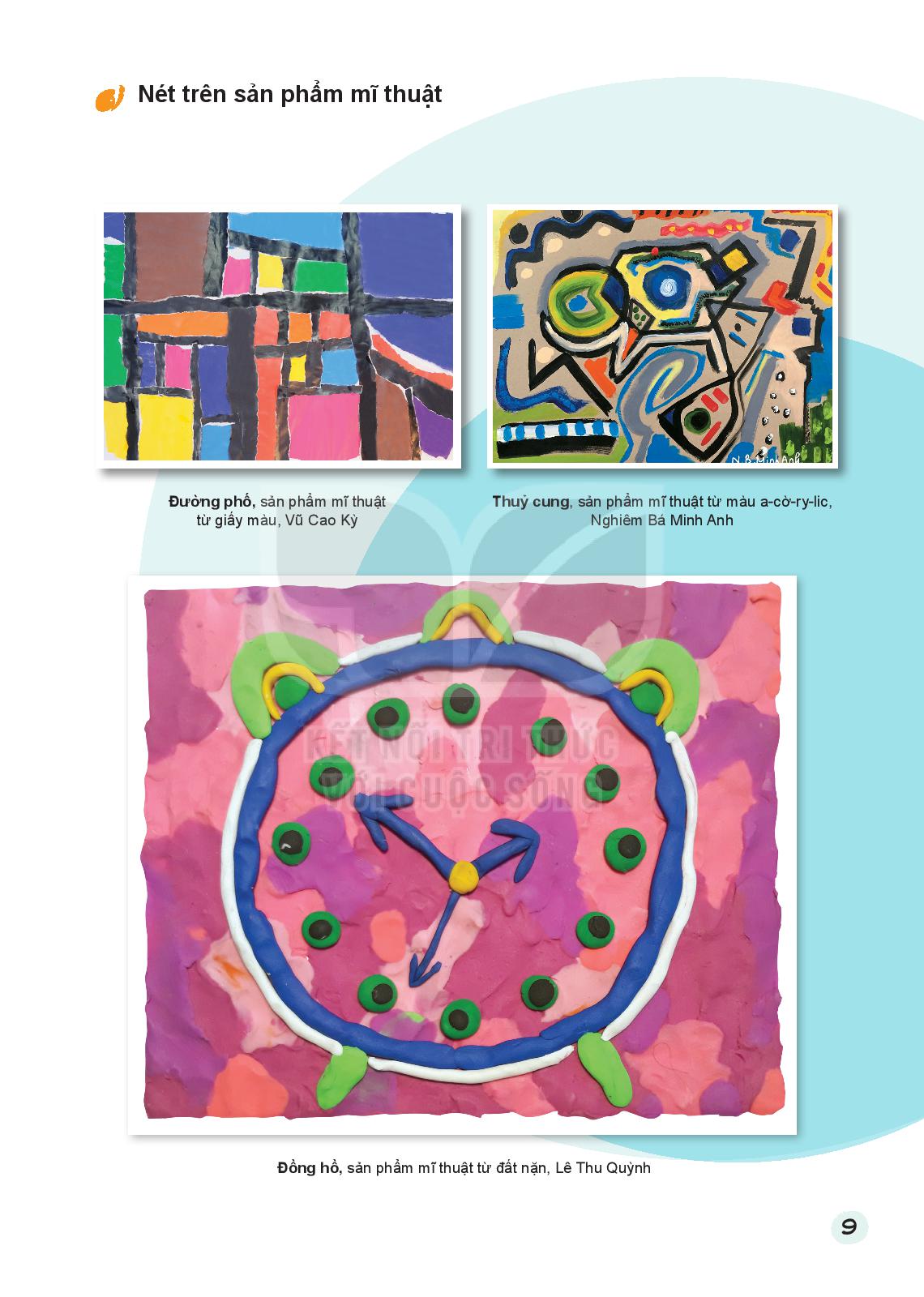 Thứ  Tư ngày 11 tháng 9 năm 2024
Mĩ thuật
Chủ đề 2: SỰ THÚ VỊ CỦA NÉT 
(2 Tiết)
+ Nét có nhiều trên các sản phẩm MT.
+ Nét được tạo bằng nhiều cách và nhiều chất liệu khác nhau.
+ Trong một sản phẩm MT, có thể kết hợp nhiều loại nét khác nhau để thể hiện.
Thứ Tư ngày 11 tháng 9 năm 2024
Mĩ thuật
Chủ đề 2: SỰ THÚ VỊ CỦA NÉT 
(2 Tiết)
HOẠT ĐỘNG 2: Thể hiện
- Quan sát phần tham khảo cách tạo nét trang 10 SGK MT2
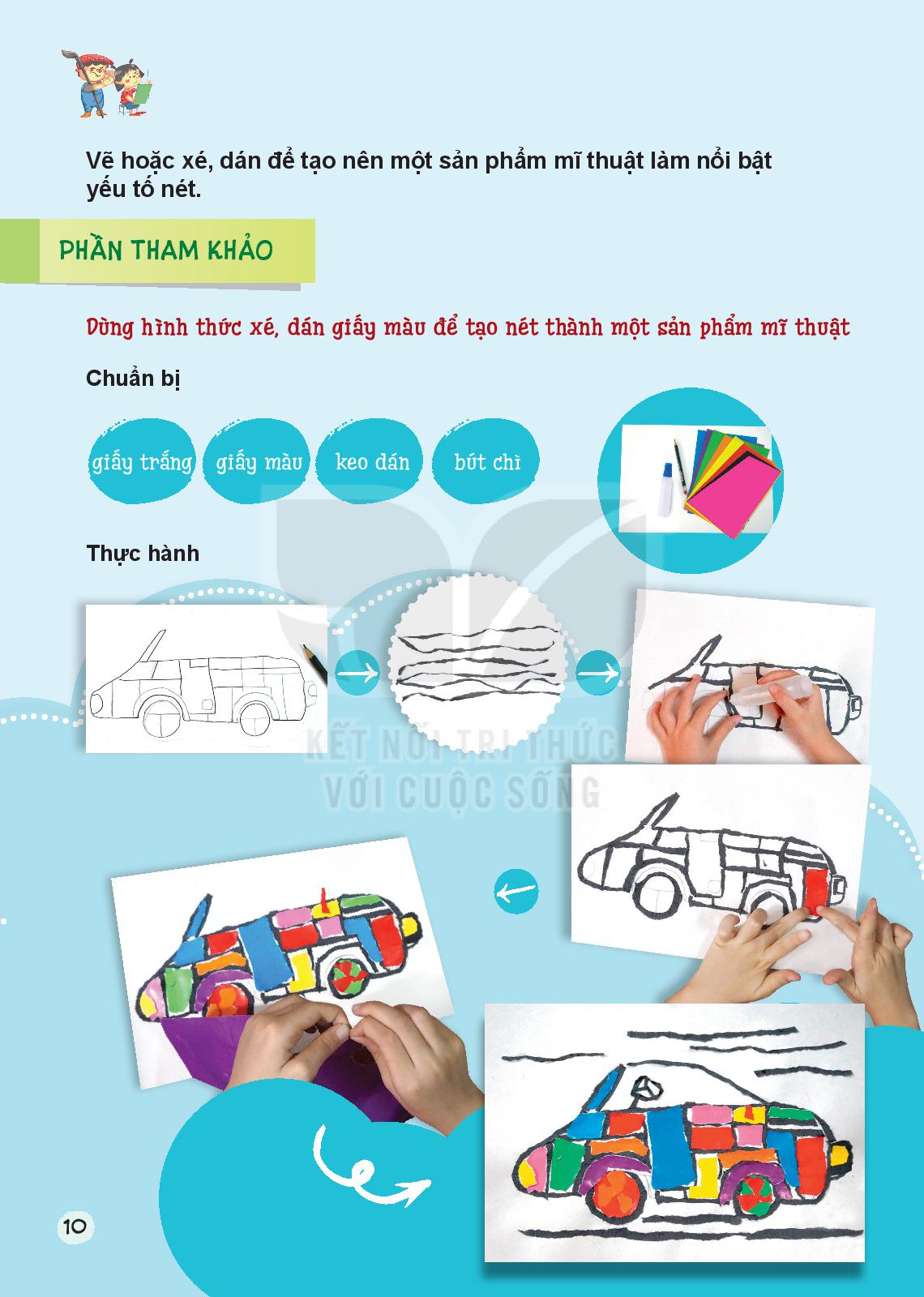 Sản phẩm của học sinh
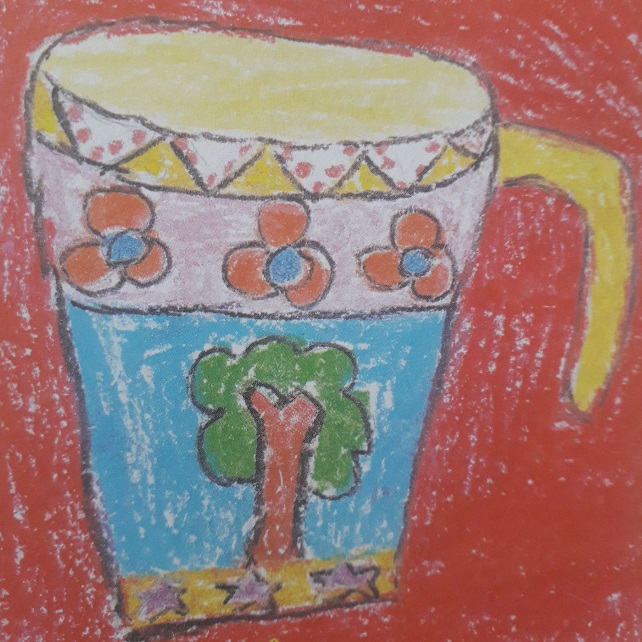 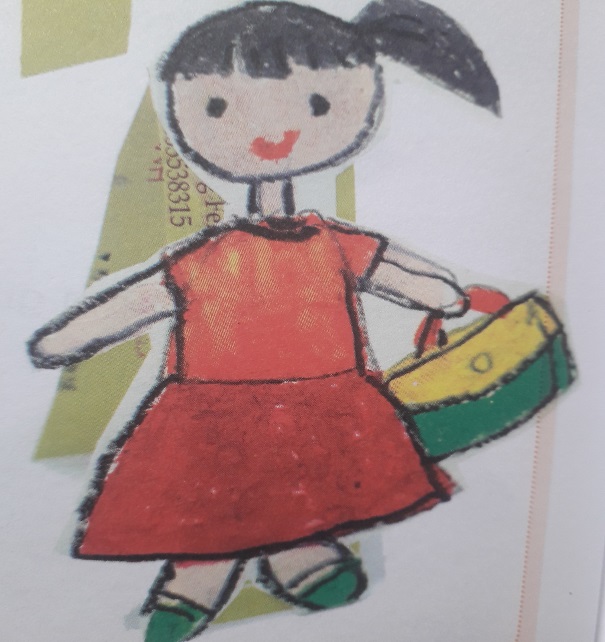 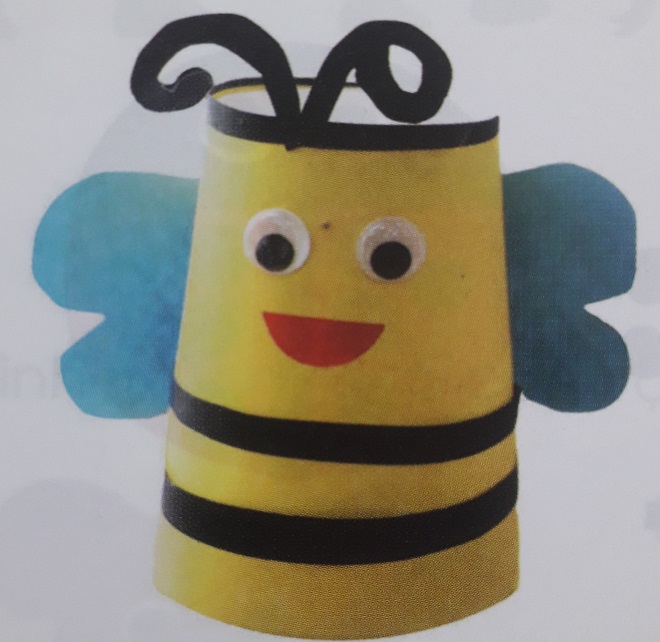 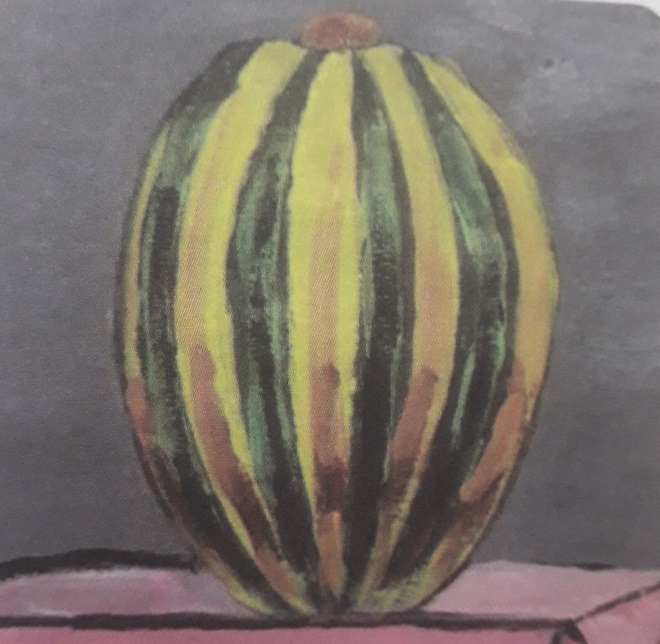 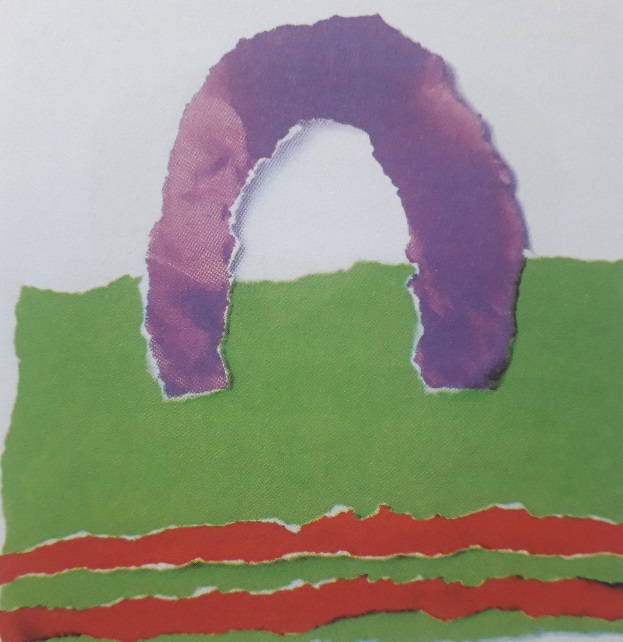 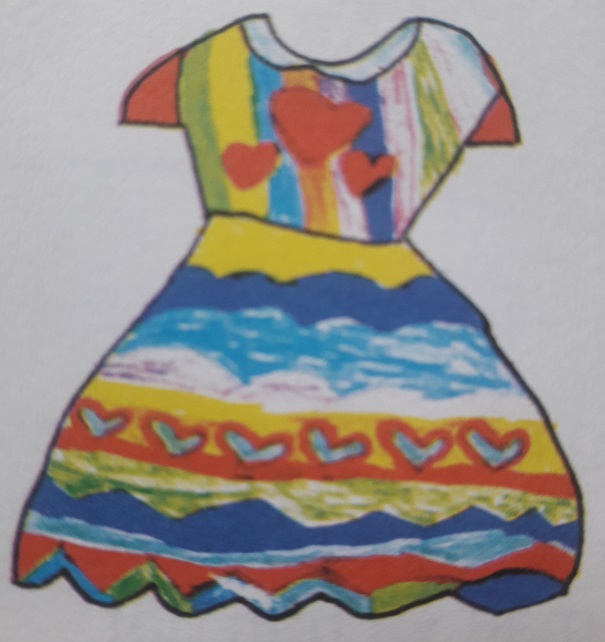 Thứ Tư  ngày 18 tháng  9 năm 2024
Mĩ thuật
Chủ đề 2: SỰ THÚ VỊ CỦA NÉT 
(2 Tiết)
* Thực hành: (Theo nhóm)
- Vẽ hoặc xé, dán để tạo nên một sản phẩm mĩ thuật làm nổi bật yếu tố nét.
Thứ Tư  ngày 18 tháng  9 năm 2024
Mĩ thuật
Chủ đề 2: SỰ THÚ VỊ CỦA NÉT 
(2 Tiết)
Giãn tiết
Lớp khởi động theo bài hát “Ô sao bé không lắc”
Thứ Tư  ngày 18 tháng  9 năm 2024
Mĩ thuật
Chủ đề 2: SỰ THÚ VỊ CỦA NÉT 
          (2 Tiết)
HOẠT ĐỘNG 3: Thảo luận
Thứ Tư  ngày 18 tháng  9 năm 2024
Mĩ thuật
Chủ đề 2: SỰ THÚ VỊ CỦA NÉT 
(2 Tiết)
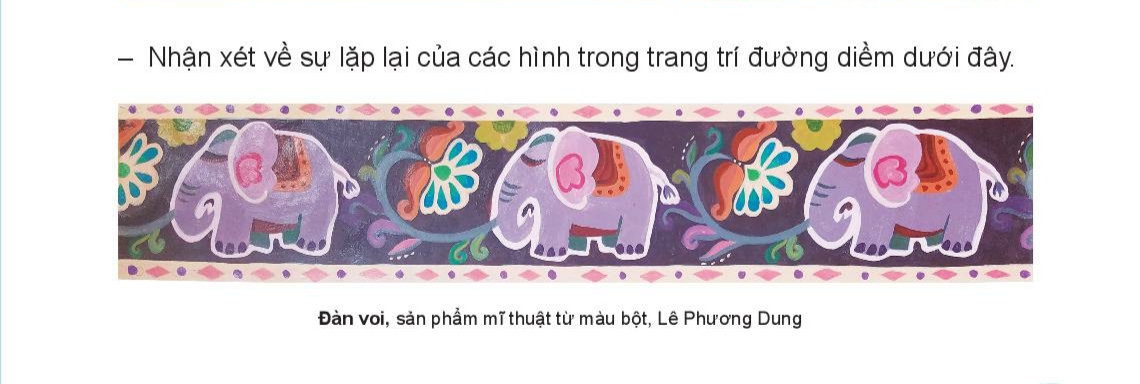 HOẠT ĐỘNG 4: vận dụng
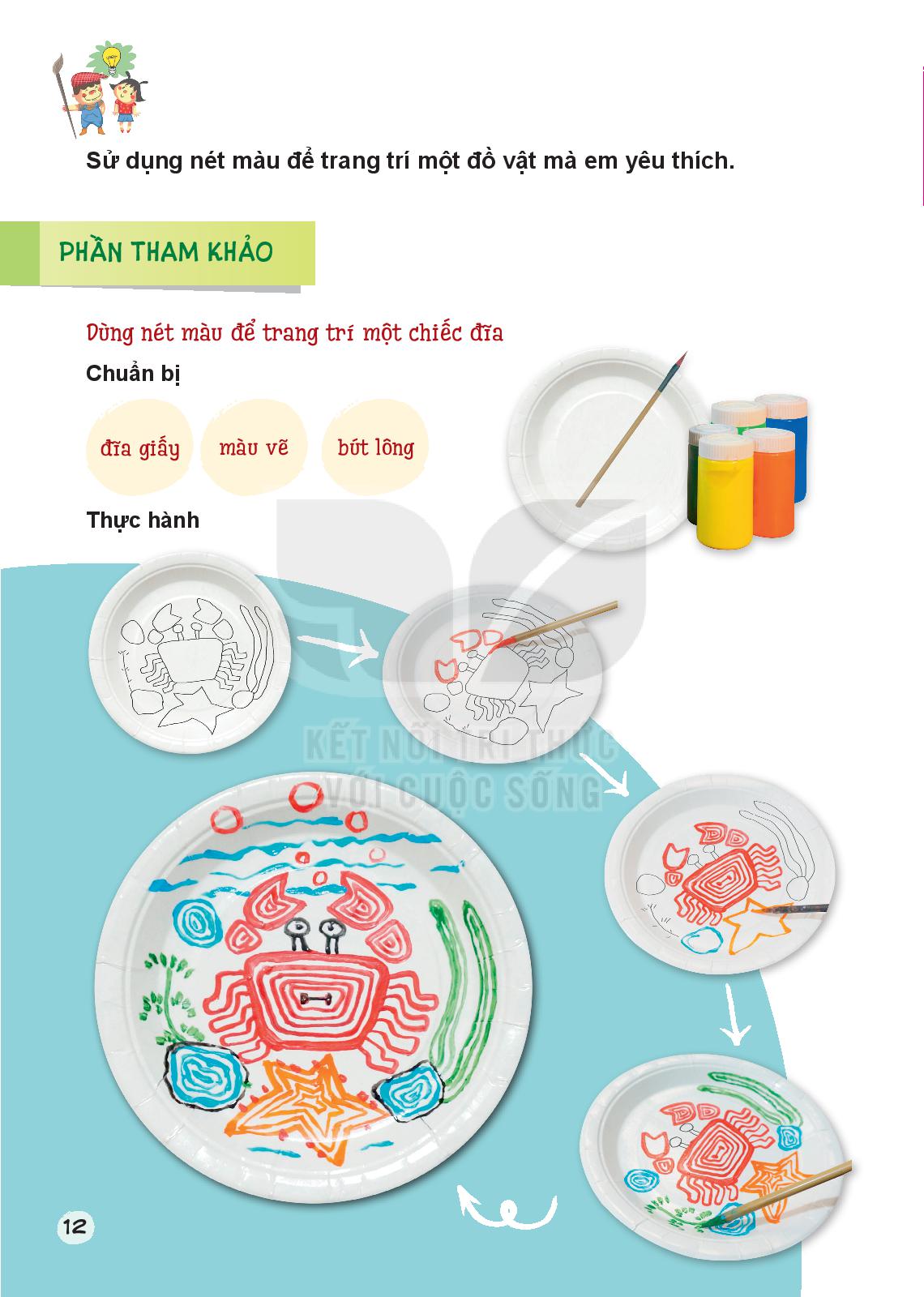 Thứ Tư  ngày 18 tháng  9 năm 2024
Mĩ thuật
Chủ đề 2: SỰ THÚ VỊ CỦA NÉT 
(2 Tiết)
Thực hành: ( Cá nhân)
- Sử dụng nét màu để trang trí một đồ vật mà em yêu thích.
Thứ Tư  ngày 18 tháng  9 năm 2024
Mĩ thuật
Chủ đề 2: SỰ THÚ VỊ CỦA NÉT 
(2 Tiết)
*Trưng bày nhận xét cuối chủ đề
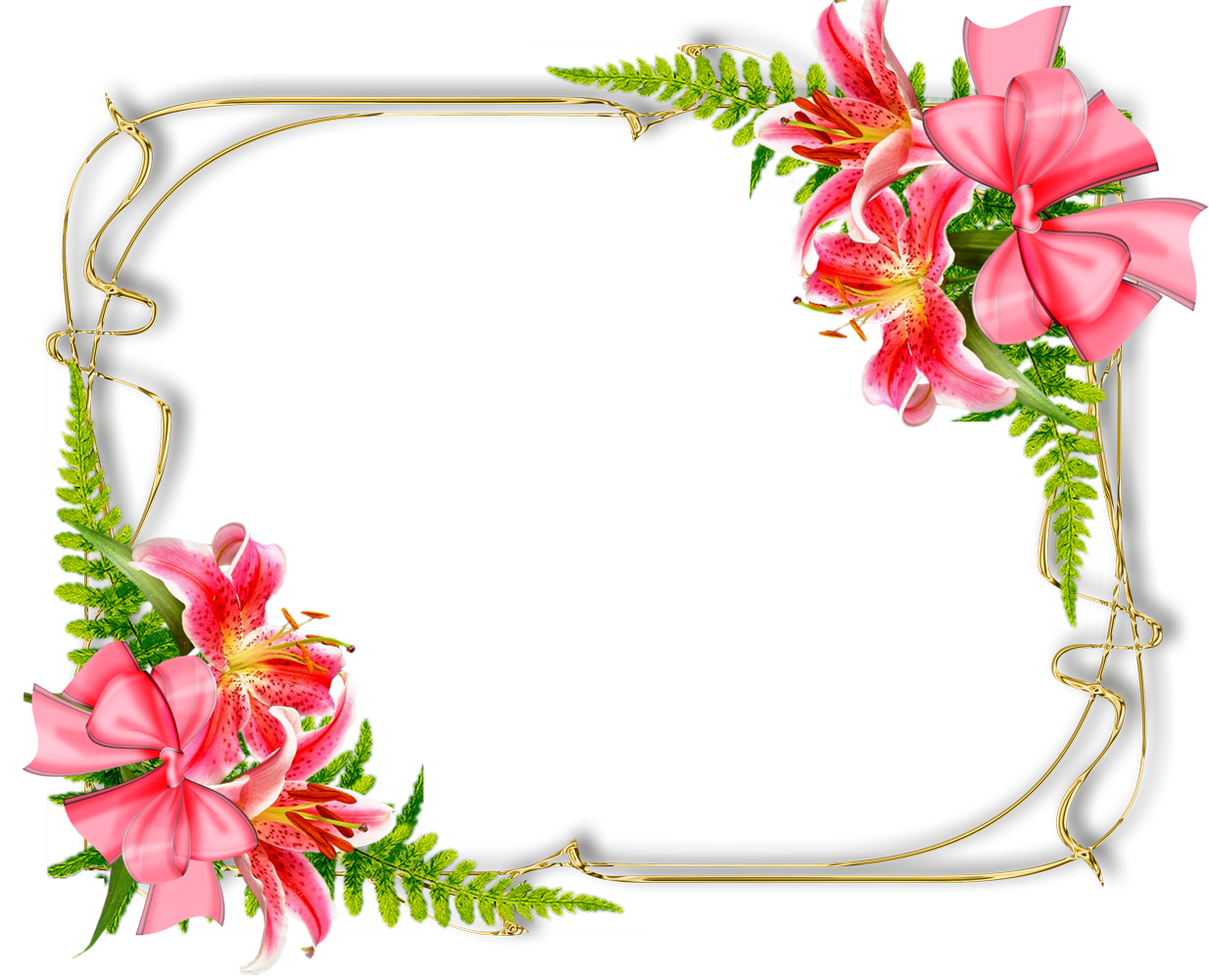 KÍNH CHÚC CÁC THẦY, CÔ GIÁO
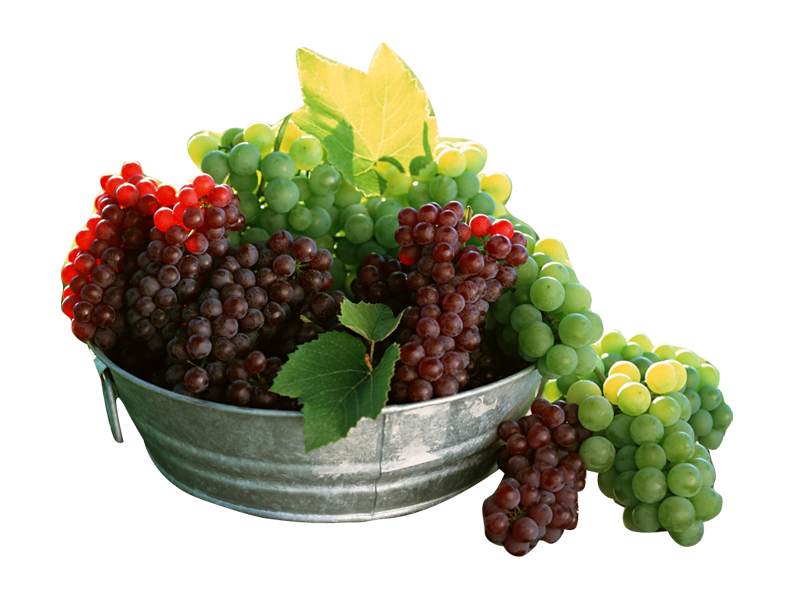 MẠNH KHỎE, HẠNH PHÚC